Feeling Guilty, Acting Ashamed: The Role of Emotions on Morality and Rule-Violating BehaviorCeara A. Tavares, Ellen S. Cohn, & Alexander Blandina University of New Hampshire
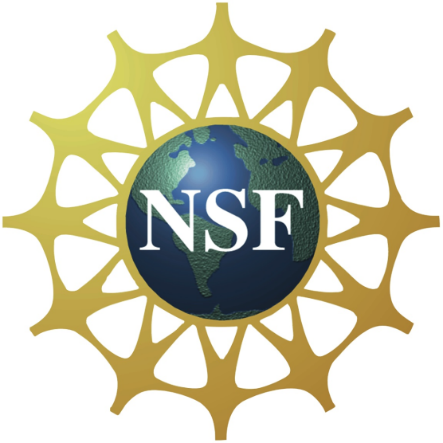 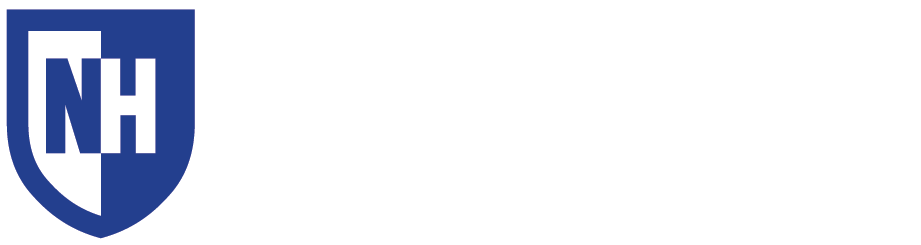 Empathy
Empathy
Shame
Morality
Morality
Guilt
Anger
Anger
Introduction
Results
Discussion
Findings
Hypothesis: Unconscious emotions will play a mediating role between self-conscious emotions and everyday morality
Empathy and anger were partial mediators between guilt and morality
Empathy and anger were full mediators between shame and morality
Implications
Both guilt and shame are associated with higher levels of empathy which then lead to high levels of morality
Guilt and shame are also associated with lower levels of anger which then lead to lower levels of morality
Anger is related with less morality, whereas empathy is related to more morality
Unconscious emotions completely account for the relationship between shame and morality
Limitations
Guilt was not fully mediated
Sex was not included to measure differences
Anticipatory shame and guilt were measured
Proneness measures innate traits of shame & guilt
Future Directions
Measure anticipatory shame & guilt as well as shame- and guilt-proneness
Include other unconscious emotions (embarrassment, pride, self-esteem)
Include acts of rule-violating behaviors
Self-conscious emotions (shame and guilt)5 influence moral decisions3 and play a predicting role in consequent rule-violating behavior. 
Unconscious emotions (anger and empathy)7 also have a relation with self-conscious emotions. Studies have found relations to shame and anger as well as guilt and empathy. Furthermore, we know that self-conscious emotions influence morality. 
However, all three of these concepts have never been studied together to investigate a mediating effect between unconscious emotions, self-conscious emotions and morality.
Self-conscious emotions5:
Shame: Negative evaluation of the self (“bad person”), avoidance & denial of the situation
Guilt: Negative evaluation of the behavior (“bad act”), reparative actions & remorse
Unconscious emotions7:
Anger: Feelings of hostility, annoyance, and aggression toward others
Empathy: Perspective-taking, sympathy, understanding others’ feelings
Morality1:
Judgments of right and wrong
Moral development influences decision-making
Predicts outcomes such as rule-violation
Research on emotions is an important part of furthering our understanding about decision-making and morality. How an individual feels plays a large role in consequent actions, especially when it comes to predicting rule-violating behaviors.
Figure 1: Guilt
.18***
.30**
.11*
-.30***
-.13**
Hypotheses
Hypothesis: Unconscious emotions will play a mediating role between self-conscious emotions and everyday morality
Hypothesis 1: Empathy will mediate between guilt and morality.
Hypothesis 2: Anger will mediate between shame and morality.
X2(1) = 5.85, p < .05, GFI = .99, CFI = .97, RMSEA = .10, p > .05
Figure 2: Shame
Method
References
.19***
.30***
Participants:
484 adolescents 
      (316 Middle School, 168 High School) 
298 female, 186 male 
Ages 11-17 (M =15.45, SD = 1.54)
83% Caucasian, 3.7% Hispanic,              2.7% African American, 10.6% Other

Procedure:
Secondary analysis of data from the New Hampshire Youth Study (NHYS)1
Questionnaires were distributed to 8 middle schools and 5 high schools throughout New Hampshire
Data used in this study was collected in wave 1 (Fall 2008), wave 2 (Spring 2009), and wave 3 (Fall 2010)
Materials:
Guilt1 (M = 4.27, SD = 1.54, α = .90)  
Shame1 (M = 4.47, SD = 1.38, α = .90)
6 items about feeling guilty/ashamed 
(e.g. Getting drunk)
Empathy4 (M = 1.94, SD = .52, α = .74)
8 items on a modified Empathy Scale
(e.g. I am usually aware of the feelings of other people)
Anger4 (M = 1.18, SD = .79, α = .86)
4 items about hostility towards others
(e.g. When I have a serious argument with someone, it’s usually hard for me to talk calmly about it without getting upset)
Prosocial Morality7 (M = 4.45, SD = 1.17, 
α = .82)
7 items on the Vision of Morality Scale (VMS)
(e.g. The school I attend needs volunteers who will come two hours early…I volunteer and come two hours early)
1Cohn, E. S., Bucolo, D., Rebellon, C. J., & Van Gundy, K. (2010). An integrated model of
	 legal and moral reasoning and rule-violating behavior: The role of legal 	attitudes. Law and Human Behavior, 34(4), 295-309. doi:10.1007/s10979-009-9185-9
2Cole, L. M., Cohn, E. S., Rebellon, C. R., & Van Gundy, K. T. (2013). Feeling guilty to
	 remain innocent: the moderating effect of sex on guilt responses to rule-violating 	behavior in adolescent legal socialization. Psychology, Crime & Law,(volume) doi: 	10.1080/1068316X.2013.854794
3Eisenberg, N., Hofer, C., Sulik, M. J., & Liew, J. (2014). The development of prosocial
	moral reasoning and a prosocial orientation in young adulthood: Concurrent and 	longitudinal correlates. Developmental Psychology, 50(1), 58-70. doi:10.1037/	a0032990
4Schieman, S., & Van Gundy, K. (2000). The personal and social links between age and self-	reported empathy. Social Psychology Quarterly, 63(2), 152-174. doi10.2307/2695889
5Sheikh, S., & Janoff-Bulman, R. (2010). The 'shoulds' and 'should nots' of moral 
	emotions: A self-regulatory perspective on shame and guilt. Personality and Social 	Psychology Bulletin, 36(2), 213-224. doi:10.1177/0146167209356788
6Shelton, C. M., & McAdams, D. P. (1990). In search of an everyday morality: The 
	development of a measure. Adolescence, 25(100), 923-943.
7Silfver, M. & Helkama, K. (2007). Empathy, guilt, and gender: A comparison of two 
	measures of guilt. Scandinavian Journal of Psychology, 48, 239–246.
8Tangney, J. P., Stuewig, J., & Mashek, D. J. (2007). Moral emotions and moral 
	behavior. Annual Review of Psychology, 58, 345–372. 10.1146/annurev.psych.	56.091103.070145
.08
-.33***
-.14**
X2(1) = 5.26, p < .05, GFI = .96, CFI = .97, RMSEA = .10, p > .05
1This research was supported by grants SES-0550145 and SES-1026803 from the National Science Foundation and Social Sciences Program. For more information contact: cah254@wildcats.unh.edu